Муниципальное бюджетное дошкольное образовательное учреждение«ДЕТСКИЙ САД «СОЛНЫШКО» С. ГОЙСКОЕУРУС-МАРТАНОВСКОГО МУНИЦИПАЛЬНОГО РАЙОНА»
« Моя педагогическая находка 
использование сказки в детском экспериментировании»
Выполнила педагог дополнительного образования:                       
                                                Бачаева Элиза Аптиевна
с. Гойское
2023г.
Цель:
Представление опыта работы с детьми дошкольного возраста по развитию познавательной активности через экспериментально-исследовательскую деятельность. 
 - Поделиться с педагогами опытом по развитию познавательной активности дошкольников через экспериментально-исследовательскую деятельность;
 - Представить одну из форм проведения опытно-экспериментальной деятельности с детьми дошкольного возраста;
 - Сформировать у участников мастер-класса мотивацию на использование в воспитательно-образовательном процессе опытно-экспериментальной деятельности, способствующей познавательной активности дошкольников;
 -  Активизировать самостоятельную работу воспитателей, дать им возможность заимствовать элементы педагогического опыта.
Задачи:
Обучающие: познакомить педагогов с исследовательской деятельностью в ДОУ, показать эксперимент по ознакомлению детей со свойством воды, молока, бумаги:
Развивающие: развивать умения видеть проблемы, делать выводы и умозаключения; развивать навыки и умения экспериментирования. Развивать творчество средствами экспериментирования.
Воспитательные: воспитывать эмоционально - ценностное отношение к окружающему миру.
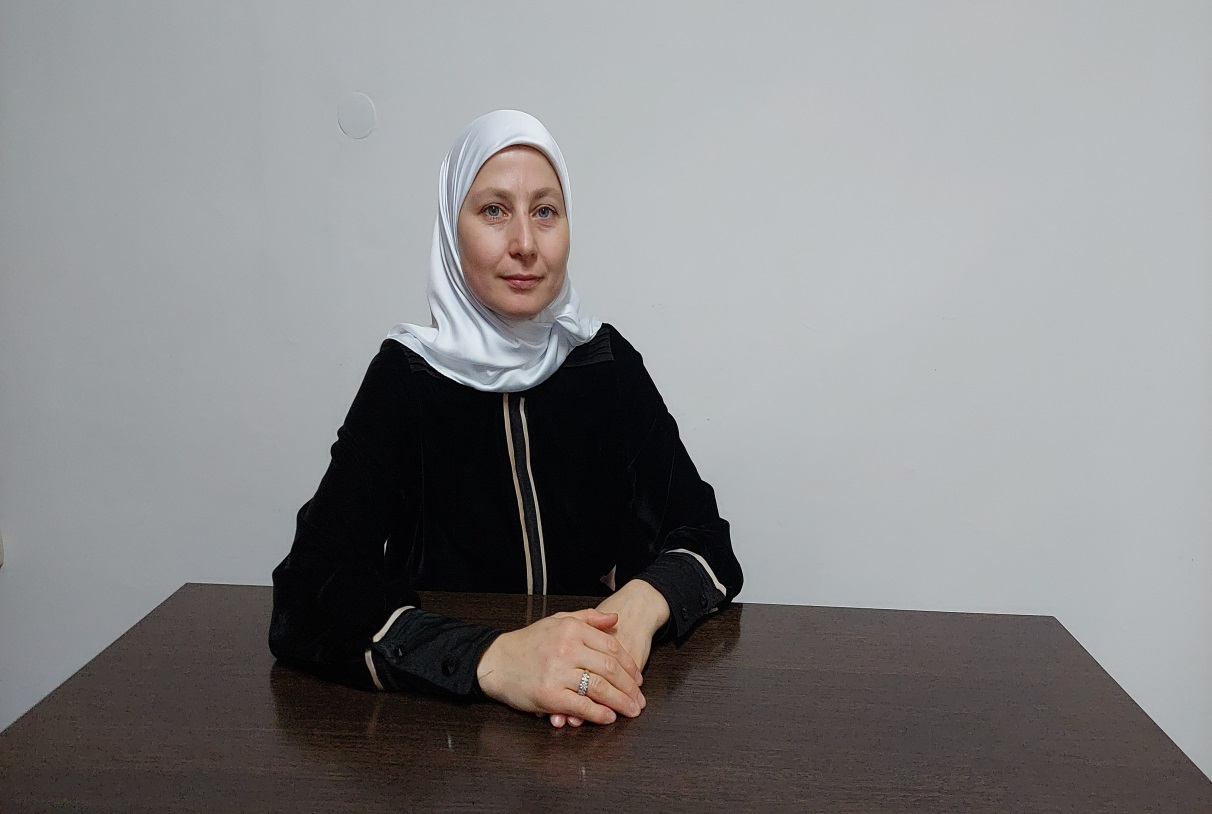 Бачаева Элиза АптиевнаПедагог дополнительного образованияМБДОУ «Детский сад «Солнышко»с.Гойское.
Опыт № 1.«Опыт с лимоном и с йодом»
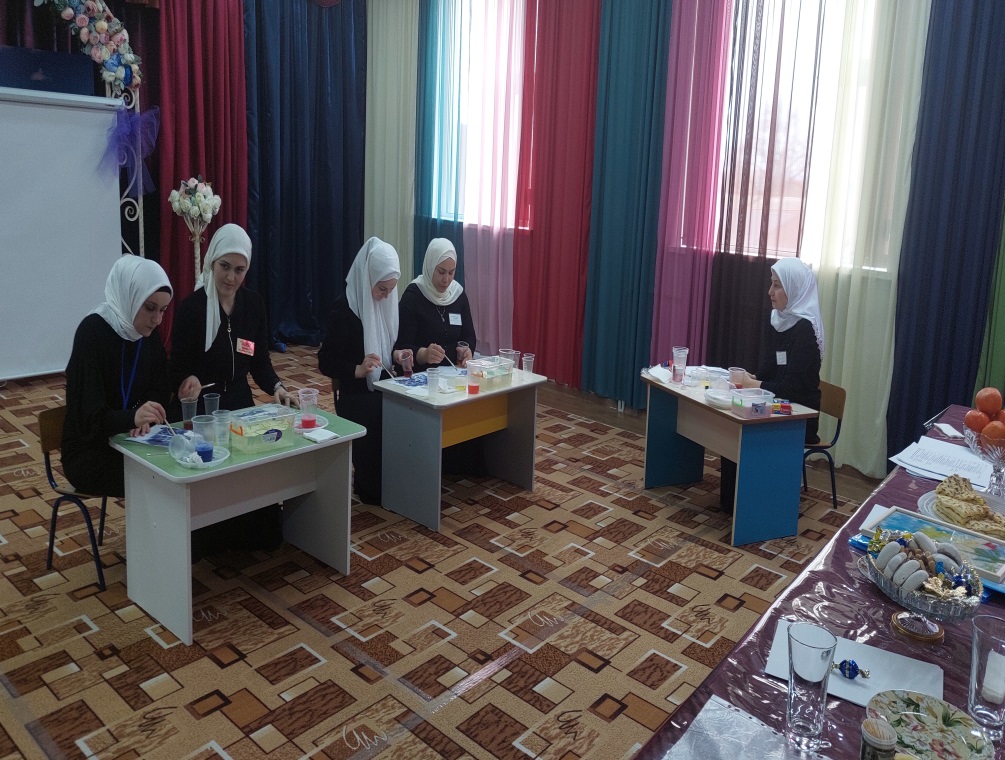 Опыт № 2«Краска и вода»
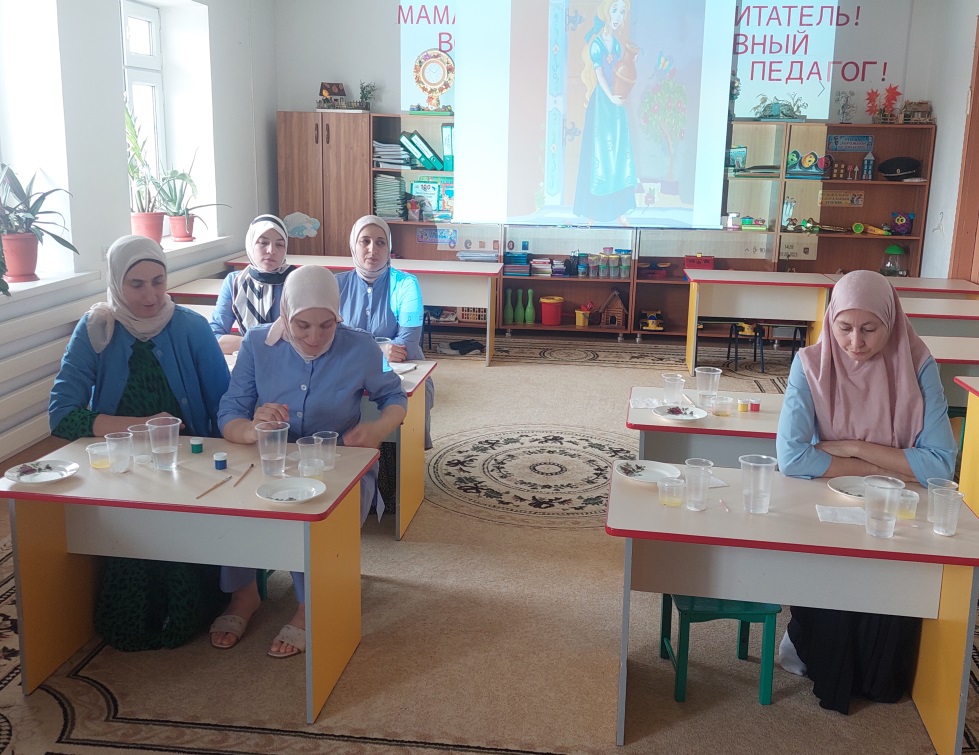 Опыт № 3«Волшебные узоры»
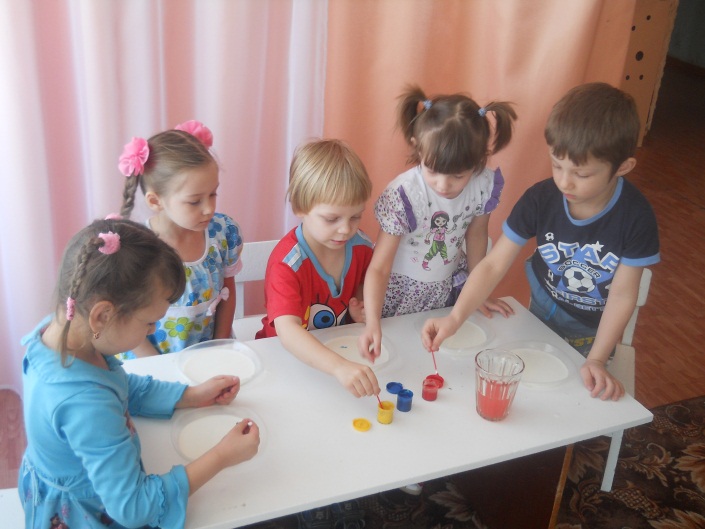 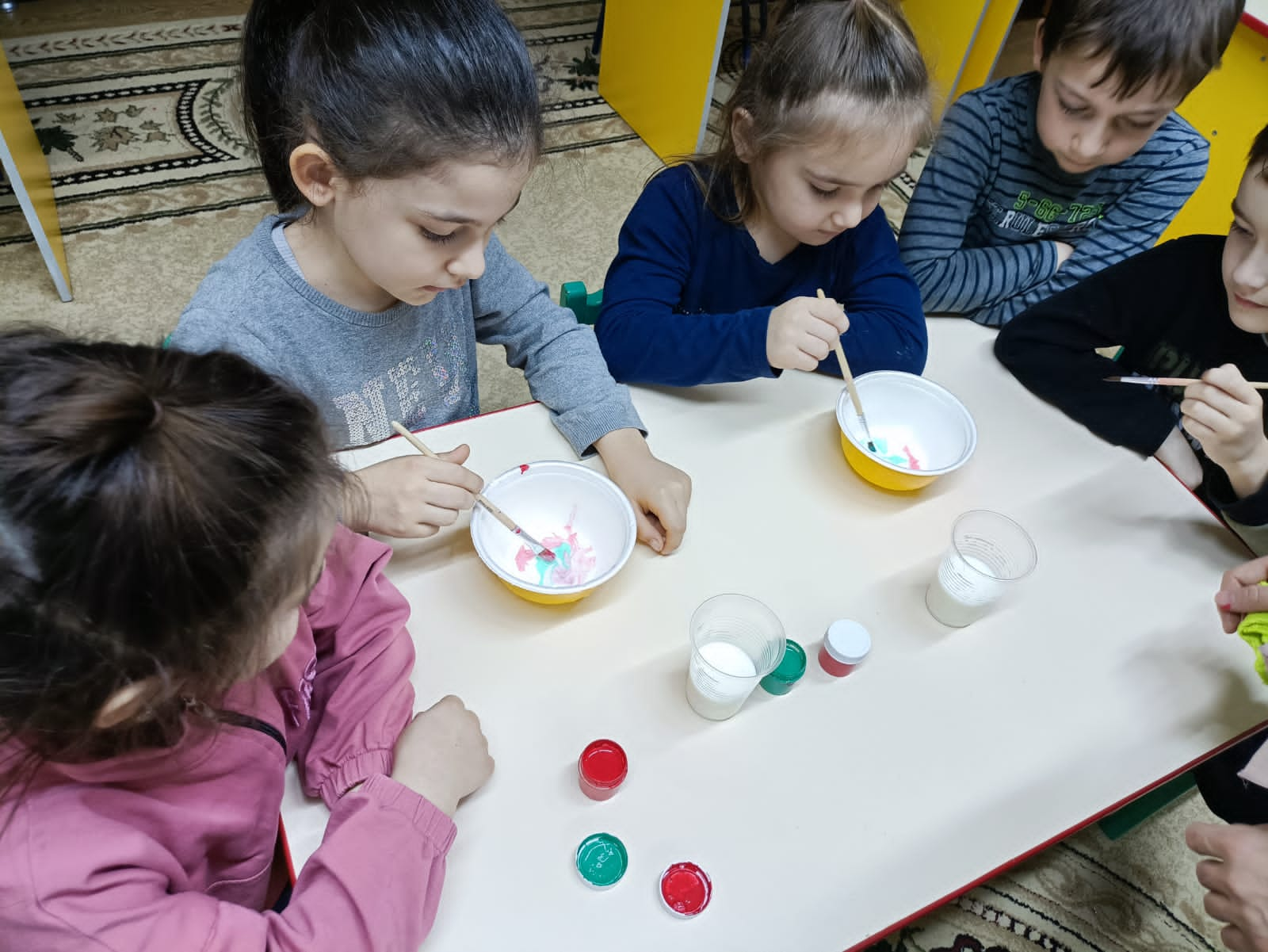 Опыт № 4«Распускающиеся лепестки цветов»
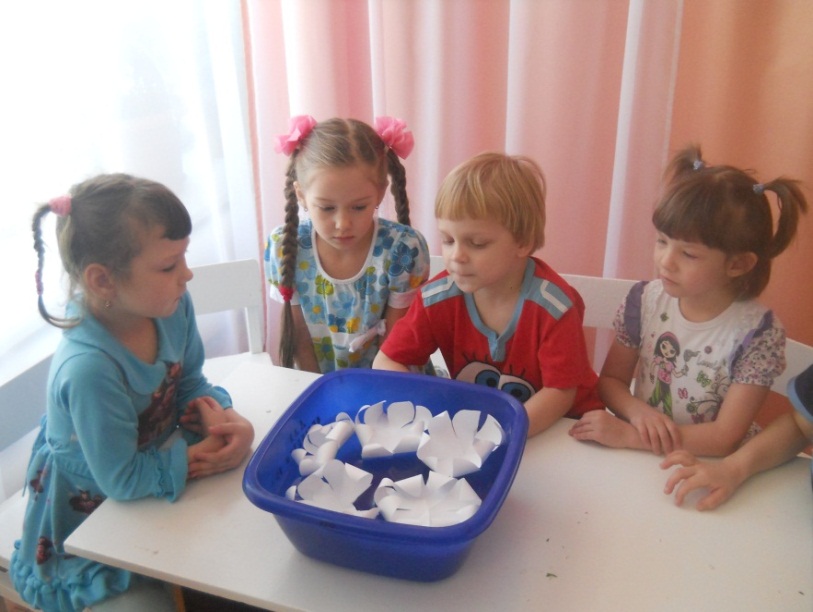 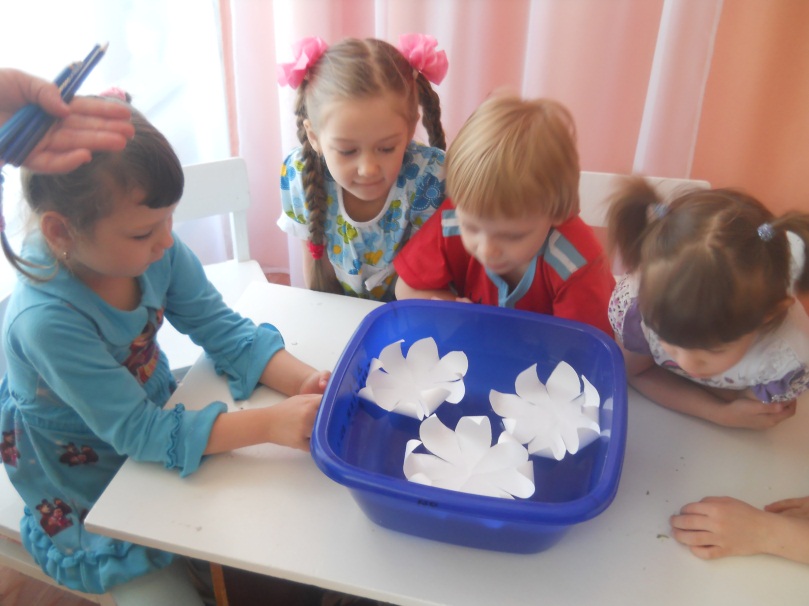 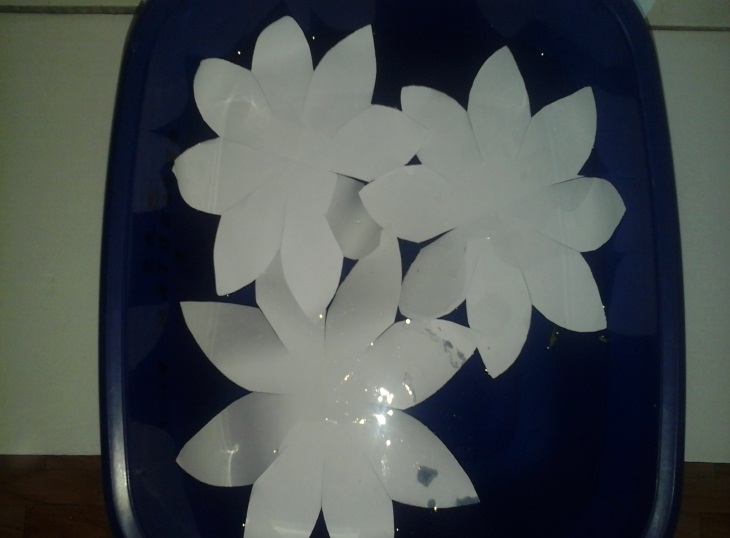 Опыт № 5«Ветер по морю гуляет…»
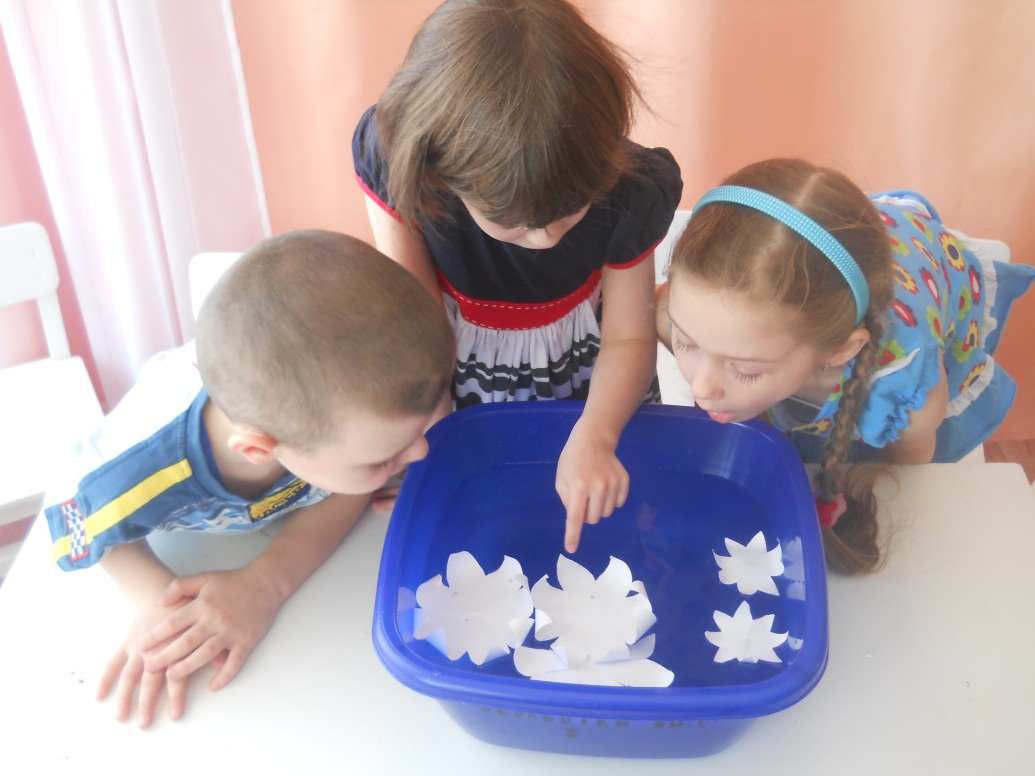 Опыт № 6«Идет дождь»
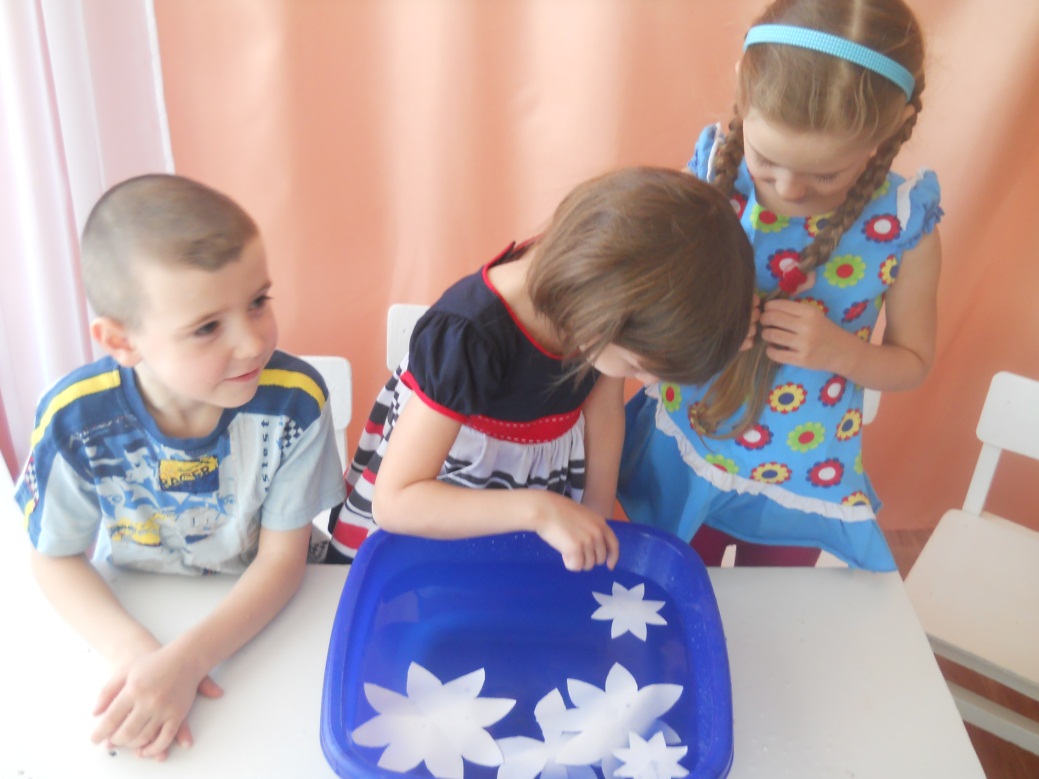 Опыт № 7«Сухой из воды»
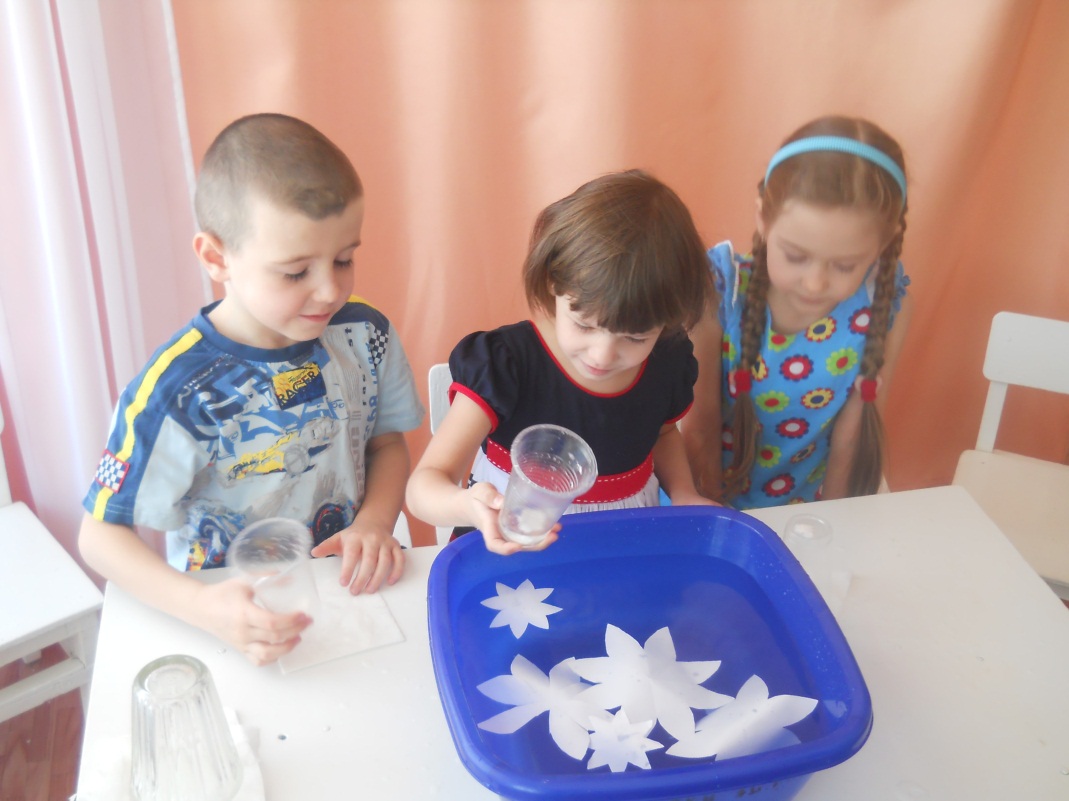 СПАСИБО ЗА ВНИМАНИЕ!
В результате систематической организации деятельности детское экспериментирование у детей формируется:
Любознательность                            умение ставить цель, 
                                                                   планировать и решать 
                                                                     интеллектуальные и 
                                                  личностные задачи (проблемы), 
                                                                  адекватные возрасту.       
        
            Самостоятельность
                                                        способность управлять
                                                                       своим поведением

Активность
                                                                                   потребность в 
                                                              экспериментировании
МОЯ СИСТЕМА РАБОТЫ